المحاضرة 01:
الابتكار غير المزعزع
مقياس: ندوة في إدارة الأعمال 							الأستاذ: ي.مرزوقي
يعتبر الإبداع والابتكار محركا للنمو الاقتصادي، حيث ينتج عنه منتجات وخدمات وأسواق جديدة وتتغير بسببه وقائع الحياة ويتقدم الإنسان من موقع إلى موقع أفضل، كما يعتبر رواد الأعمال هم نواة الأفكار الجديدة المبتكرة التي غيرت التاريخ من خلال الأفكار التي حولوها إلى مؤسسات، ثم تطورت فيما بعد إلى أسواق. ومع التطور الذي صرنا نعيشه وميزة العصر المتمثلة في السرعة، لم تعد ريادة الأعمال كافية، بل صار المطلوب من رائد الأعمال أفكار مبتكرة لكنها قابلة للنجاح
مقياس: ندوة في إدارة الأعمال 							الأستاذ: ي.مرزوقي
الابتكار
الابتكار هو تطبيق الابداع وتحويله إلى واقع يمكن تطبيقه والاستفادة منه. فهو يمثل الخطوة التالية بعد التفكير الابداعي، حيث يتم تحويل الأفكار الجديدة إلى منتجات، أو خدمات، أو عمليات جديدة تحقق قيمة مضافة للمجتمع.
مقياس: ندوة في إدارة الأعمال 							الأستاذ: ي.مرزوقي
أهمية الابتكار
الابتكار يلعب دورًا هامًا في تطوير المجتمعات والاقتصادات، 
فهو يساهم في زيادة الانتاجية، 
وتحسين الجودة، وتقليل التكاليف،
 وخلق فرص عمل جديدة. بالإضافة إلى ذلك، يساعد الابتكار في حل المشكلات المعقدة التي تواجه المجتمعات، في مجالات الصحة والتعليم والبيئة وغيرها.
مقياس: ندوة في إدارة الأعمال 							الأستاذ: ي.مرزوقي
أهمية الابتكار
الابتكار مهم في جميع المجالات والصناعات، سواء كانت صغيرة أو كبيرة، فهو يمكنه تحسين عمل الشركات وتجاوز التحديات التي تواجهها. 
ولذلك، يتم تشجيع الابتكار في كل مكان، سواء في المؤسسات والشركات أو حتى على المستوى الشخصي.
مقياس: ندوة في إدارة الأعمال 							الأستاذ: ي.مرزوقي
الابداع
الإبداع Creativity: عبارة عن خاصية ذهنية تمكن الفرد من التفكير بطرق غير تقليدية، أو كما هو معروف ومتداول " التفكير خارج المربع أو خارج الصندوق"، وغالباً ما تؤدي هذه الخاصية إلى الابتكار Innovation  أو استخدام أساليب مغايرة غير عادية أثناء التعامل مع مهمة/قضية معينة. وقد ينتج عن استخدام هذه الخاصية الذهنية بفاعلية النواتج التالية:
مقياس: ندوة في إدارة الأعمال 							الأستاذ: ي.مرزوقي
1.	توليد شيء جديد غير مسبوق على الإطلاق (قد يكون هذا المنتج نادر الحدوث إلا في حالات الإبداع العالي  Highly Creative ).
2.	توحيد أو ربط/دمج مجموعة أفكار متباعدة/غير متباعدة بطريقة جديدة غير مألوفة.
3.	إيجاد أو إظهار استخدامات جديدة غير متعارف عليها للأفكار المتداولة أو لمنتج ما.
4.	نقل الأفكار الموجودة أصلاً والمتداولة إلى مستفيدين آخرين أو أشخاص جدد.
مقياس: ندوة في إدارة الأعمال 					الأستاذ: ي.مرزوقي
خلاصة القول: يمكن أن تصدر الأفكار الإبداعية من الأفراد لكن الابتكار غالباً ما يأتي من خلال المؤسسات والمنظمات المحتضنة لتلك الأفكار الإبداعية.
مقياس: ندوة في إدارة الأعمال 							الأستاذ: ي.مرزوقي
الابتكار المزعزع
يرى " شومبيتر" أن المحرك الحقيقي للنمو الاقتصادي يتمثل في إنشاء أسواق جديدة، لكن من وجهة نظره يعتمد إنشاؤها على التدمير، وذلك بإحلال الابتكار محل تكنولوجيا سابقة أو خدمة أو منتج حالي، ومن دون الإحلال لا يحدث التدمير الخلاق.
مقياس: ندوة في إدارة الأعمال 							الأستاذ: ي.مرزوقي
الابتكار المزعزع هو عبارة عن مصلح يستخدم في عالم الأعمال، ويشير إلى العملية التي تزعزع بها الشركات الجديدة الناشئة الشركات الموجودة في القطاع على الرغم من محدودية الموارد التي تمتلكها الأولى.
مقياس: ندوة في إدارة الأعمال 							الأستاذ: ي.مرزوقي
ورغم أن تاريخ الأعمال ارتكز على الإبداع المزعزع في إنشاء الأسواق الجديدة، إلا أن الكثير من الأسواق الجديدة نشأت أيضا دون زعزعة الأسواق القائمة، بالتالي صار يمكن القول أن إنشاء الأسواق الجديدة لم يعد مرتبطا بتدمير القديم وإحلال الجديد محله، بل يمكن أن يوجدا ويتعايشا معا، ويمكن تسمية نوع الإبداع المفضي لإنشاء أسواق جديدة دون زعزعة الأسواق القائمة بالابتكار غير المزعزع
مقياس: ندوة في إدارة الأعمال 							الأستاذ: ي.مرزوقي
الابتكار غير المزعزع
هو طريق آخر للابتكار والنمو يوفر إمكانات هائلة لابتكار أسواق جديدة لم تكن موجودة من قبل تقع خارج أو بعيدا عن حدود الصناعات القائمة، بحيث لا يتسبب إنشاء هذه 
الأسواق في زعزعة أو تهجير أو ترك شركات فاشلة أو فقدان وظائف أو تدمير أسواق في أعقابه.
مقياس: ندوة في إدارة الأعمال 				الأستاذ: ي.مرزوقي
أنواع الابتكار غير المزعزع
استهداف الشركات الجديدة لفئات العملاء المهملة في السوق. وذلك بتوفير منتج تعتبره الشركات الحالية منتج غير ربحي.
خلق أسواق جديدة تماما وتحويل المستهلكين الذين لم يكونوا مستهدفين في السابق إلى عملاء مستهدفين.
مقياس: ندوة في إدارة الأعمال 							الأستاذ: ي.مرزوقي
-  رؤية واستكشاف واستغلال فرص النمو بشكل أوسع بكثير.
- التركيز على الابتكار الإيجابي بدلاً التركيز على حتمية الفوز والخسارة في الإبداع المزعزع.
- التركيز عل إنشاء السوق بدل تدمير السوق، بالتالي تجنب التصادم مع المؤسسات القائمة الراسخة في الصناعة. 
- يمكن من تجاوز اللاعبين الكبار ذوي الموارد الكبيرة وحتى إمكانية التواجد في جهود الابتكار الخاصة بهم..
- يوفر قيمة مقنعة للمشترين، لأنه إذا لم يوفر القيمة المقنعة فلن يحقق السوق الجديد النجاح.
مزايا الابتكار غير المزعزع
مقياس: ندوة في إدارة الأعمال 				الأستاذ: ي.مرزوقي
موقع الابتكار غير المزعزع من مسارات إنشاء أسواق جديدة
أ- تقديم حل مبتكر لمشكلة موجودة في صناعة ما: هذا الحل يضع الشركة على مسار الإبداع المزعزع لأنه يستهدف جوهر الشركات والأسواق الحالية، والنتيجة هي إحلال المنتج القديم بالمنتج الجديد، سواء في البداية أو مع مرور الوقت.
-
مقياس: ندوة في إدارة الأعمال 							الأستاذ: ي.مرزوقي
موقع الابتكار غير المزعزع من مسارات إنشاء أسواق جديدة
ب- تحديد وحل مشكلة جديدة تمامًا أو إنشاء والاستفادة من فرصة جديدة تتجاوز حدود الصناعة الموجودة: بهذه الطريقة، تتغير النظرة إلى الفرص وتتجه نحو إنشاء أسواق جديدة تؤثر على الحافة وليس على جوهر الصناعات القائمة واللاعبين المعروفين-
مقياس: ندوة في إدارة الأعمال 							الأستاذ: ي.مرزوقي
موقع الابتكار غير المزعزع من مسارات إنشاء أسواق جديدة
ج- إعادة تعريف مشكلة موجودة في صناعة وحل تلك المشكلة المعرفة مرة أخرى: هنا تقوم المؤسسات بإعادة تعريف المشكلة التي تركز عليها الصناعة وحل المشكلة المعرفة من خلال النظر إلى حول، وليس داخل حدود الصناعة بطرق جديدة وإبداعية، حيث تتسبب الابتكارات هنا في التأثير على حواف الصناعات القائمة وليس على نواة هذه الصناعات
مقياس: ندوة في إدارة الأعمال 							الأستاذ: ي.مرزوقي
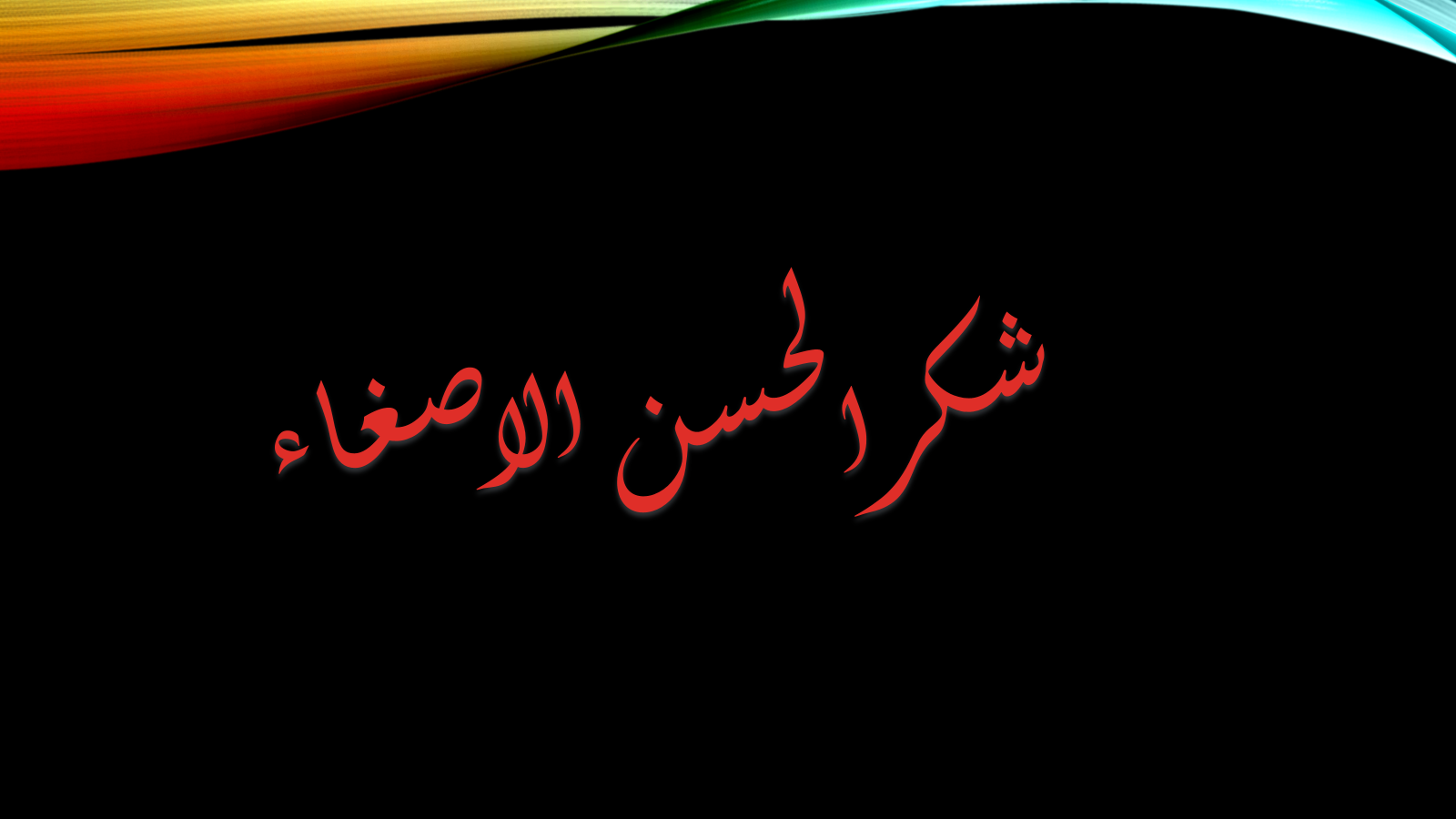 مقياس: ندوة في إدارة الأعمال 							الأستاذ: ي.مرزوقي